5
Unit
OUR CUSTOMS AND TRADITIONS
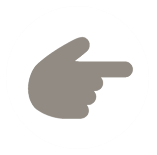 LESSON 2: A CLOSER LOOK 1
HOBBIES
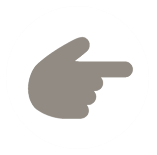 LESSON 2: A CLOSER LOOK 1
Game: Hidden Pictures
WARM-UP
Vocabulary
Task 1: Write a phrase from the box under each picture.
Task 2: omplete each sentence with the correct option A, B, or C. 
Task 3: Complete the sentences with the words from the box.
VOCABULARY
Task 4: Listen and repeat the words. Pay attention to the sounds /n/ and /ŋ/. 
Task 5: Listen and practise the sentences. Underline the words with the sound /n/ and circle the words with the sound /ŋ/.
PRONUNCIATION
Wrap-up
Homework
CONSOLIDATION
WARM-UP: HIDDEN PICTURES
family reunion
/ˌfæməli ˌriːˈjuːniən/
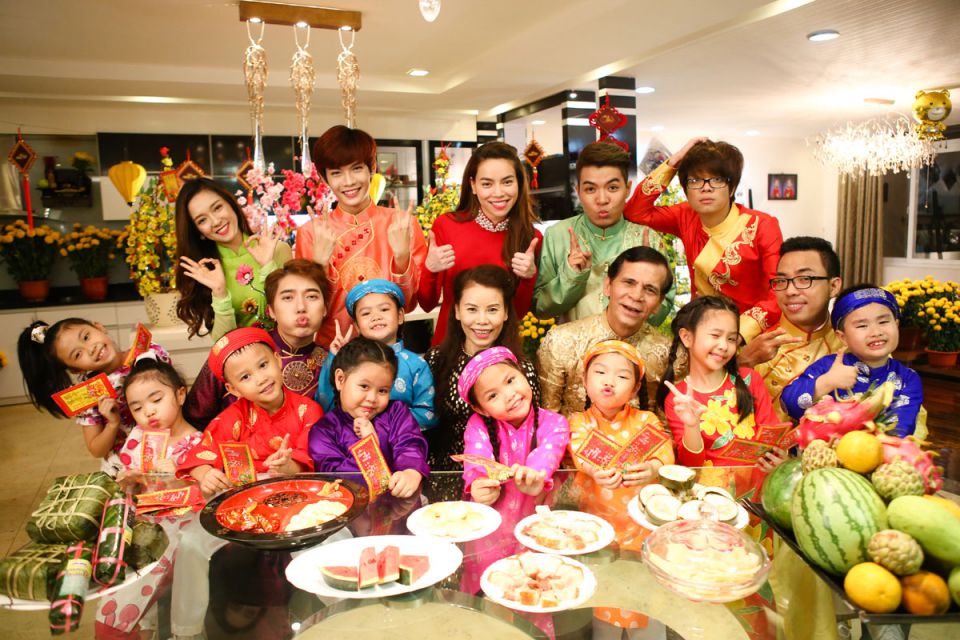 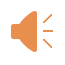 SHOW
wedding ceremony
 /ˈwedɪŋˌserəməni/
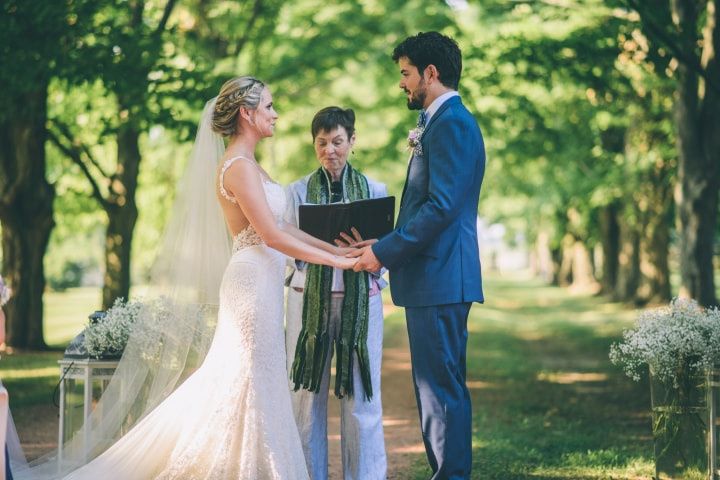 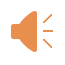 SHOW
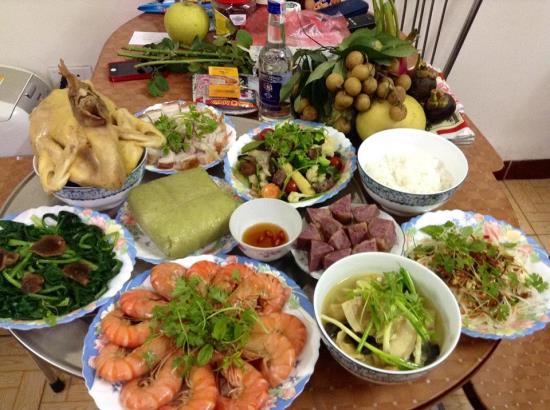 food offerings
/fuːd ˈɒfərɪŋz/
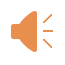 SHOW
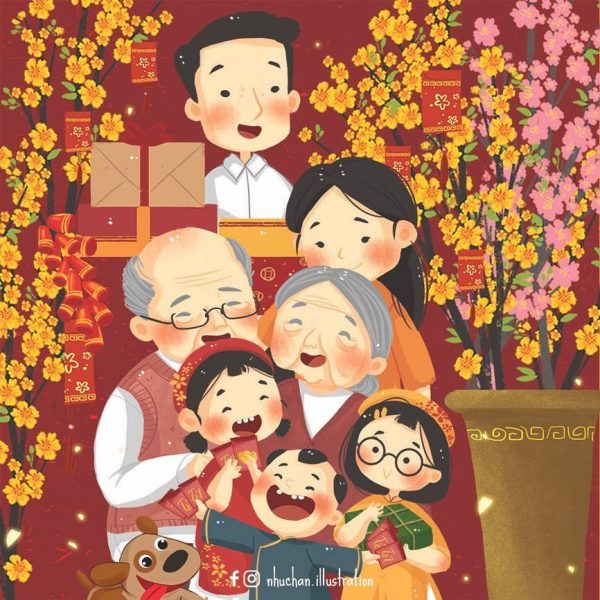 Tet holiday
/Tet ˈhɒlədeɪ/
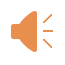 SHOW
lucky money
/ˈlʌki ˈmʌni/
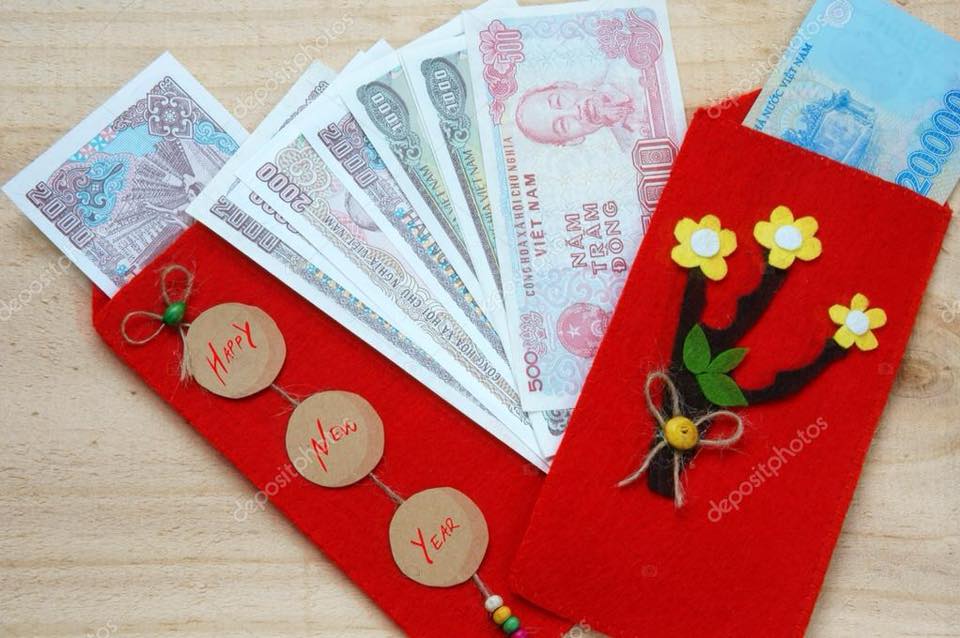 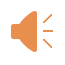 SHOW
VOCABULARY
wedding ceremony
/ˈwedɪŋ ˌserəməni/
lễ cưới
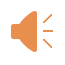 VOCABULARY
whale worship
/weɪl ˈwɜːʃɪp/
tục thờ cá Ông
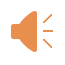 VOCABULARY
food offerings
/fuːd ˈɒfərɪŋ/
đồ ăn cúng
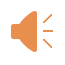 VOCABULARY
VOCABULARY
family reunion
/ˌfæməli ˌriːˈjuːniən/
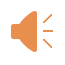 đoàn tụ gia đình
VOCABULARY
martial arts
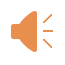 /ˌmɑːʃl ˈɑːts/
võ thuật
VOCABULARY
VOCABULARY
festival goer
someone who goes to a festival
/ˈfestɪvlˌgəʊə/
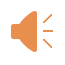 người đi lễ hội
VOCABULARY
acrobat
/ˈækrəbæt/
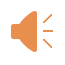 vận động viên nhào lộn
VOCABULARY
maintain
to keep
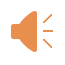 /meɪnˈteɪn/
duy trì
VOCABULARY
longevity
living for a long time
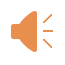 /lɒnˈdʒevəti/
sự sống lâu, tuổi thọ
VOCABULARY
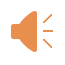 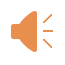 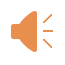 VOCABULARY
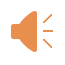 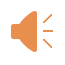 PRACTICE
VOCABULARY
1
Write a phrase from the box under each picture.
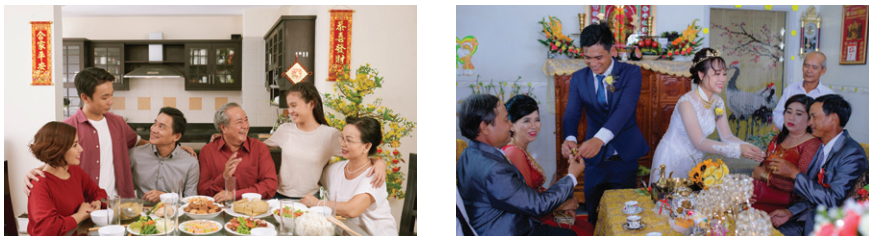 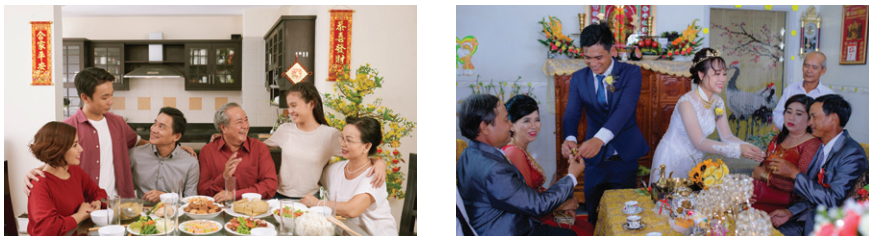 wedding ceremony
family reunion
2.__________________
1._______________
PRACTICE
VOCABULARY
1
Write a phrase from the box under each picture.
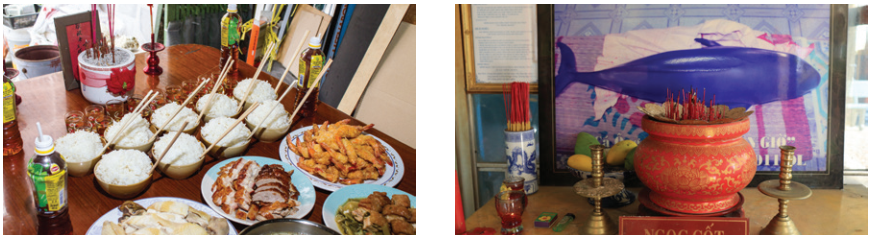 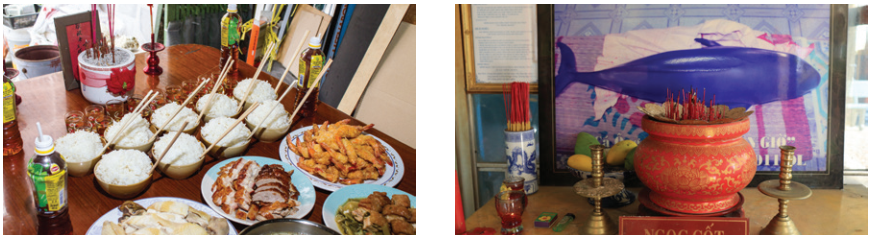 whale worship
food offerings
4.__________________
3._______________
PRACTICE
VOCABULARY
1
Write a phrase from the box under each picture.
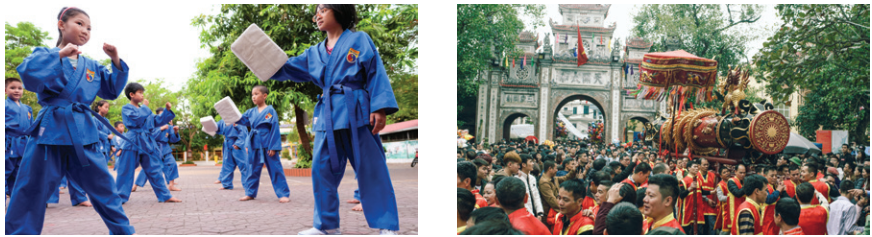 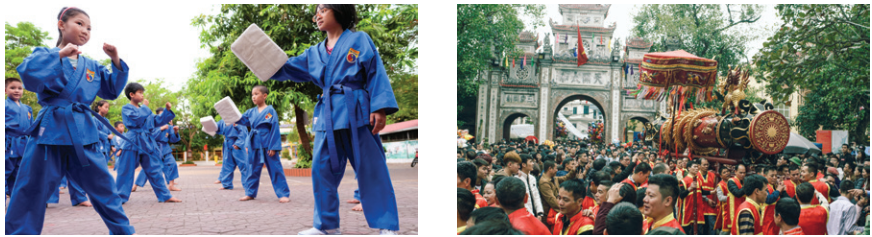 festival goers
martial arts
6.__________________
5._______________
VOCABULARY
2
Complete each sentence with the correct option A, B, or C.
1. We have a tradition of holding a family ______ on the first day of Tet.	A. reunion 		B. work 			 C. meal
 
2. It’s a tradition for shops to have a lion dance performance at their opening ______.	
	A. worship 		B. celebration 		 C. ceremony

3. The tradition of ______ whales is popular in Vietnamese coastal villages.	
	A. admiring 		B. worshipping	 	C. praying
VOCABULARY
2
Complete each sentence with the correct option A, B, or C
4. She broke with family tradition by not practising ______.	
	A. acrobat 		B. martial arts 			 C. oﬀering
 
5. Traditionally, the Vietnamese prepare ______ to worship their ancestors during Tet.	
	A. oﬀerings 		B. decoration 		 C. worshipping
VOCABULARY
3
Complete the sentences with the words from the box.
break
1. This year, we will ______ with tradition and go on holiday instead of staying at home during Tet.
	
2. ___________, children in the US go from house to house to ask for sweets on halloween.	

3. Holding a party to wish our grandparents longevity is one of the customs we ________ at Tet.
Traditionally
practise
VOCABULARY
3
Complete the sentences with the words from the box.
keep
4. Organising a folk song club is one way for us to ______ our traditions alive.
	
5. It’s becoming a _______ for young people to celebrate new years in addition to Tet.
custom
PRONUNCIATION
4
Listen and repeat the words. Pay attention to the sounds /n/ and /ŋ/.
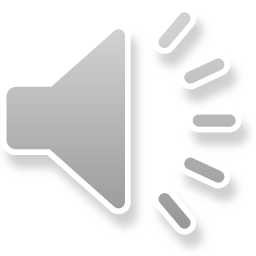 PRONUNCIATION
5
Listen and practise the sentences. Underline the words with the sound /n/ and circle the words with the sound /ŋ/.
1. Mary wore a pink dress last night.
2. I think we should buy this ornamental tree.3. He thanked the host for the enjoyable party.
4. My mum made the spring rolls for the longevity party.
5. I will bring some food to the party on Saturday.
CONSOLIDATION
1
Wrap-up
CONSOLIDATION
2
Homework
Learn new words by heart.
Practice pronouncing the sound /n/ and /ŋ/. 
Do exercises in the workbook.
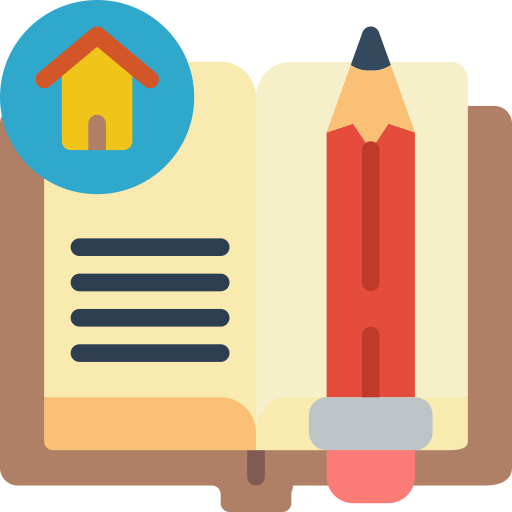